PREPOSITIONS
TIME
1. SEASONS
spring
IN
summer
autumn
winter
What do you do in summer?
In summer I go on holiday.
2. MONTHS
January
February
March
IN
April
May
June
July
August
September
October
November
December
My birthday is in July.  And yours?
3. TIME OF DAY
IN
morning
afternoon
evening
What do you do in the afternoon?
In the afternoon I do my homework and then I go out.
!!! BUT :  at noon,  at night !!!!!!!!!
4.DAYS
Monday
ON
Tuesday
on Christmas Day
Wednesday
on New Year´s Day
Thursday
on my birthday
Friday
on Monday morning
Saturday
on 21 February
Sunday
What do you do on Sunday?
On Sunday I usually visit my Grandma.
5.PREPOSITION AT
- at night, at noon, at midnight
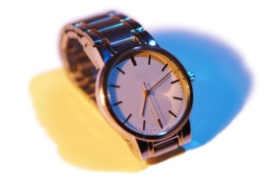 - at seven o´clock, at half past five
- at the weekend
- at Easter, at Christmas
!!!!!REMEMBER!!!!!
IN + seasons (roční období)
IN + months (měsíce)
IN + time of day (denní doba)
ON + days (dny a názvy dnů)
AT + svátky / čas na hodinkách / víkend / noc, poledne, půlnoc